digitization tuning
Hongbin Diao
State key laboratory of particle detection and electronics
University of Science and Technology of China
temperature
MPV difference between muon and muon events in electron beam
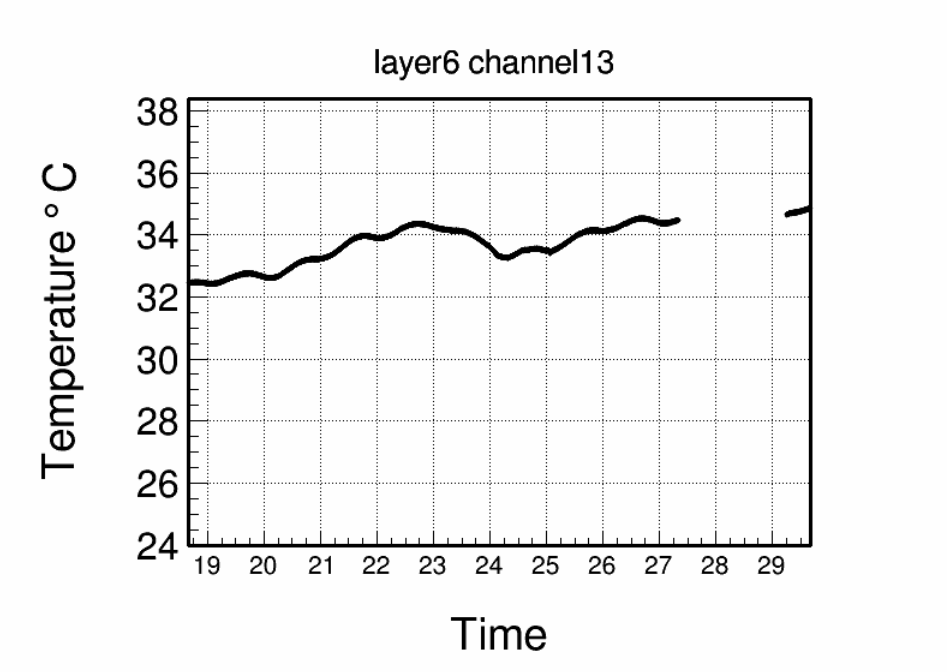 e-
muon
May
MPV differnece [%]
electron calibration
did in 2022 March
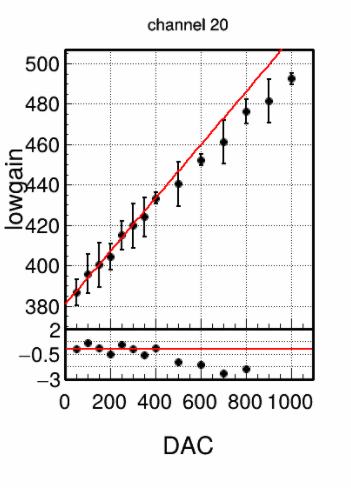 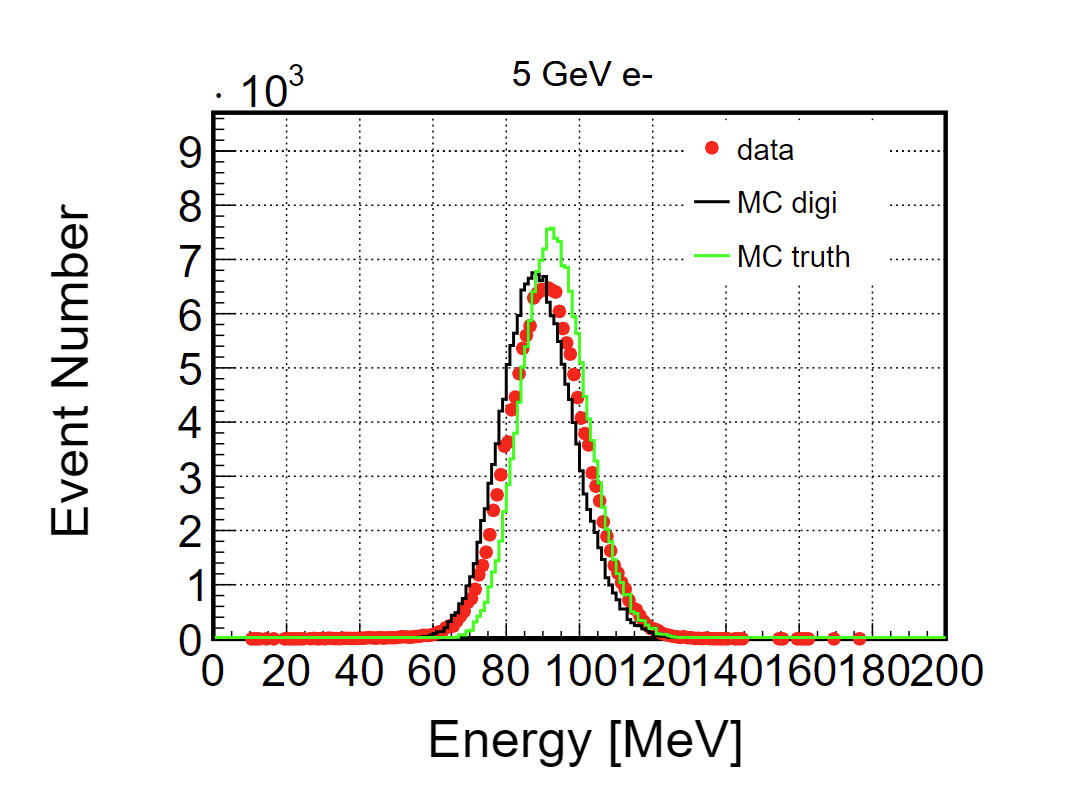 backup
MIP calibration
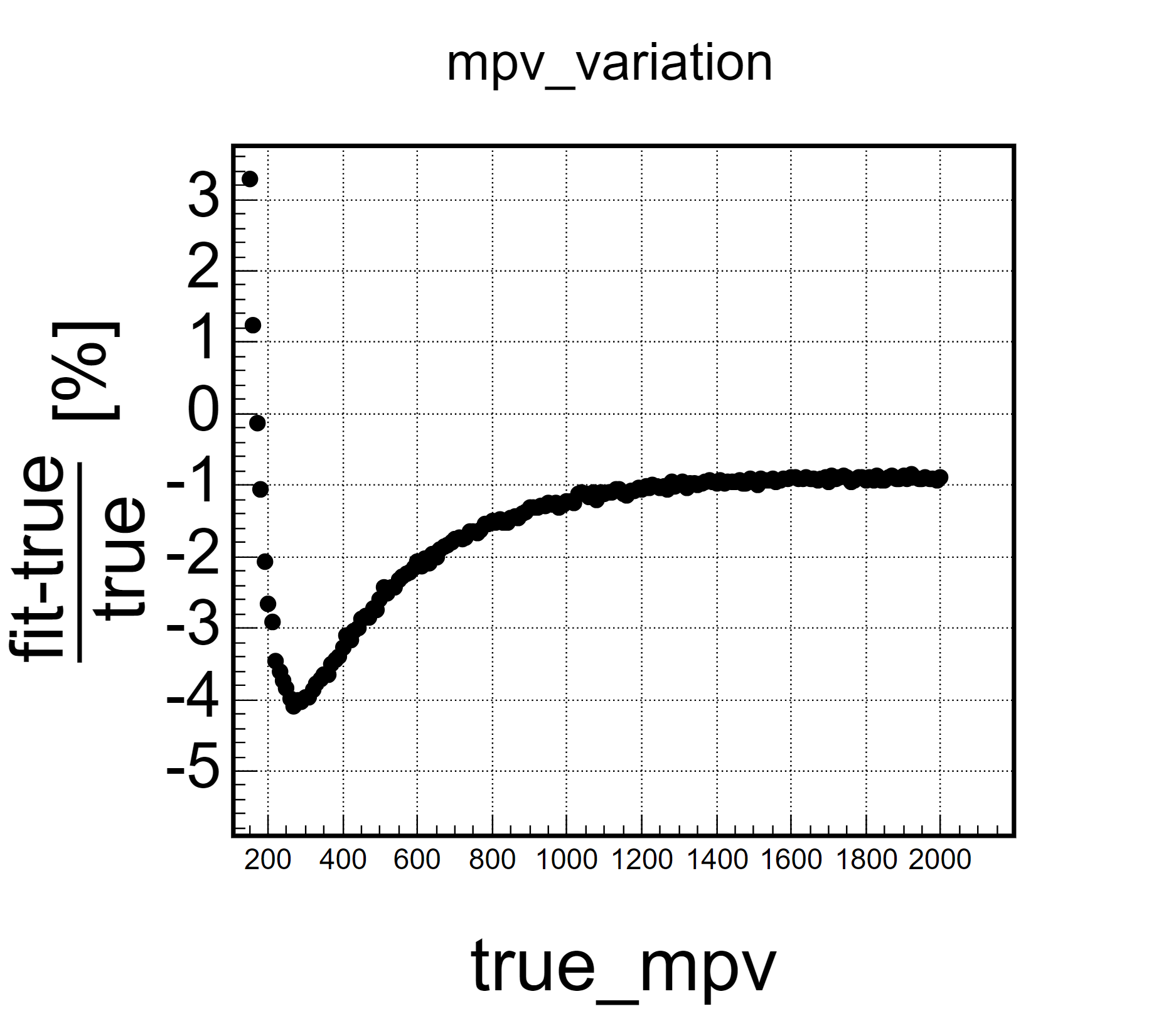 a Toy MC has been done
fit left limit (threshold) problem is small
poisson distribution problem also exists
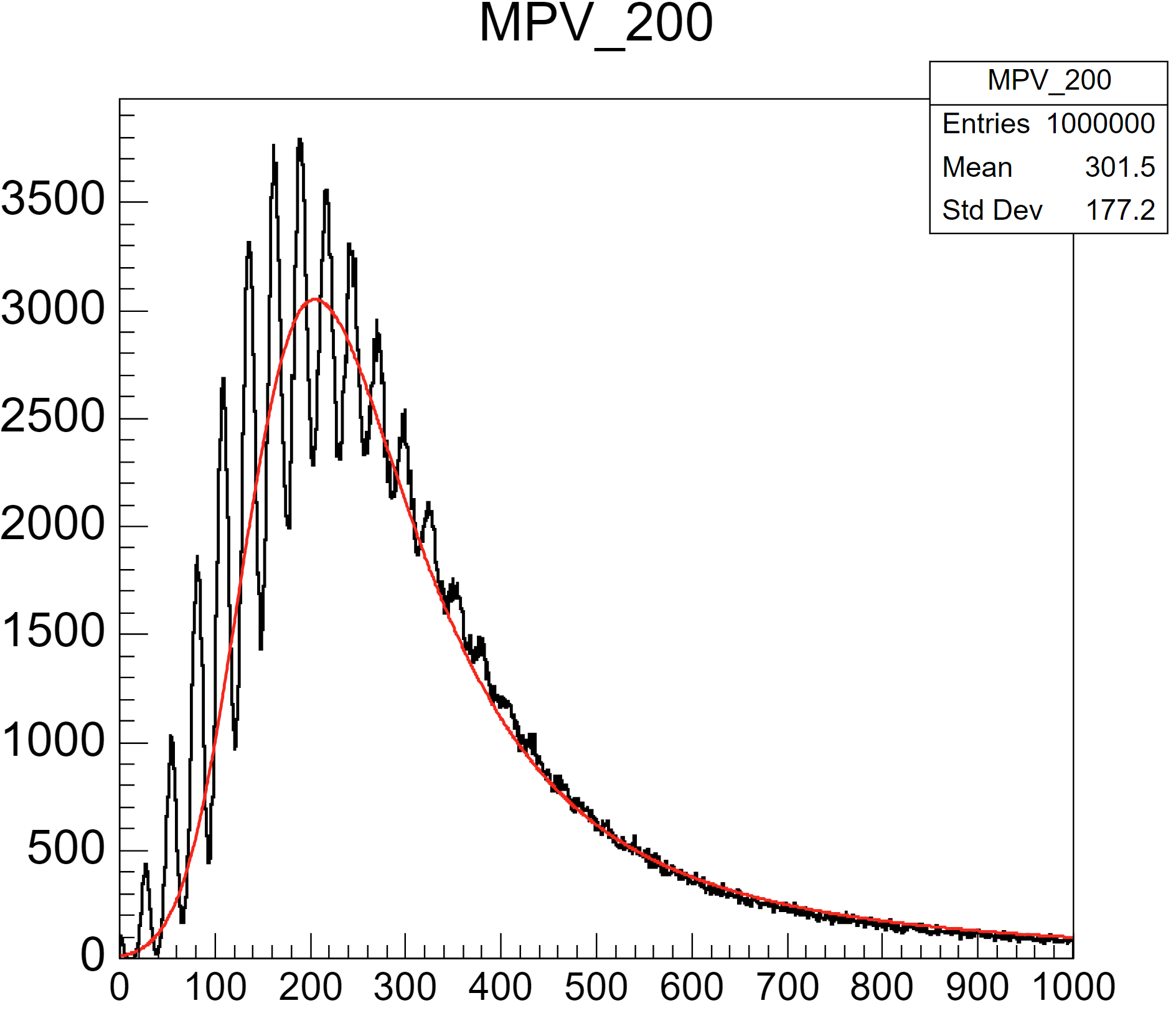 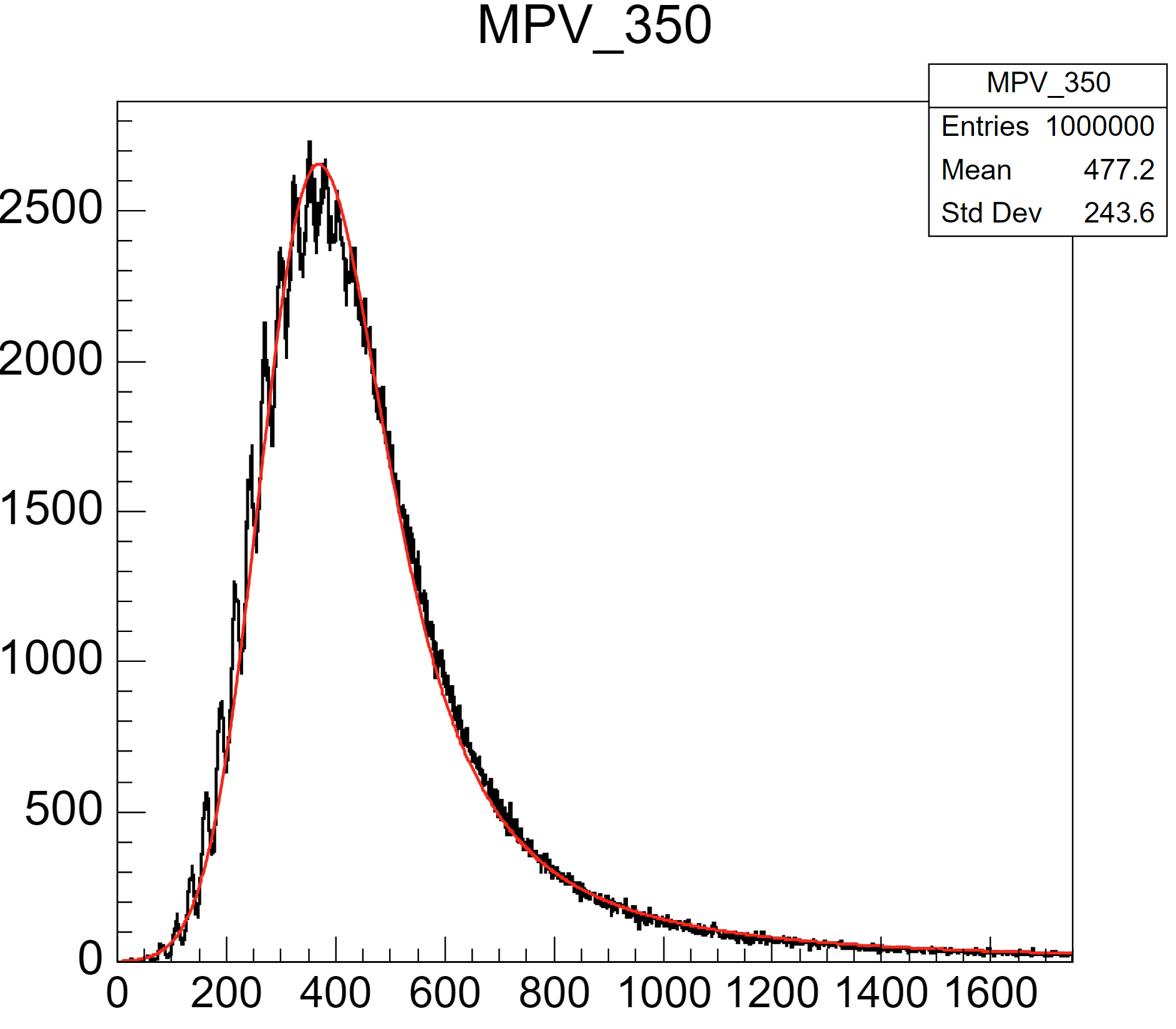 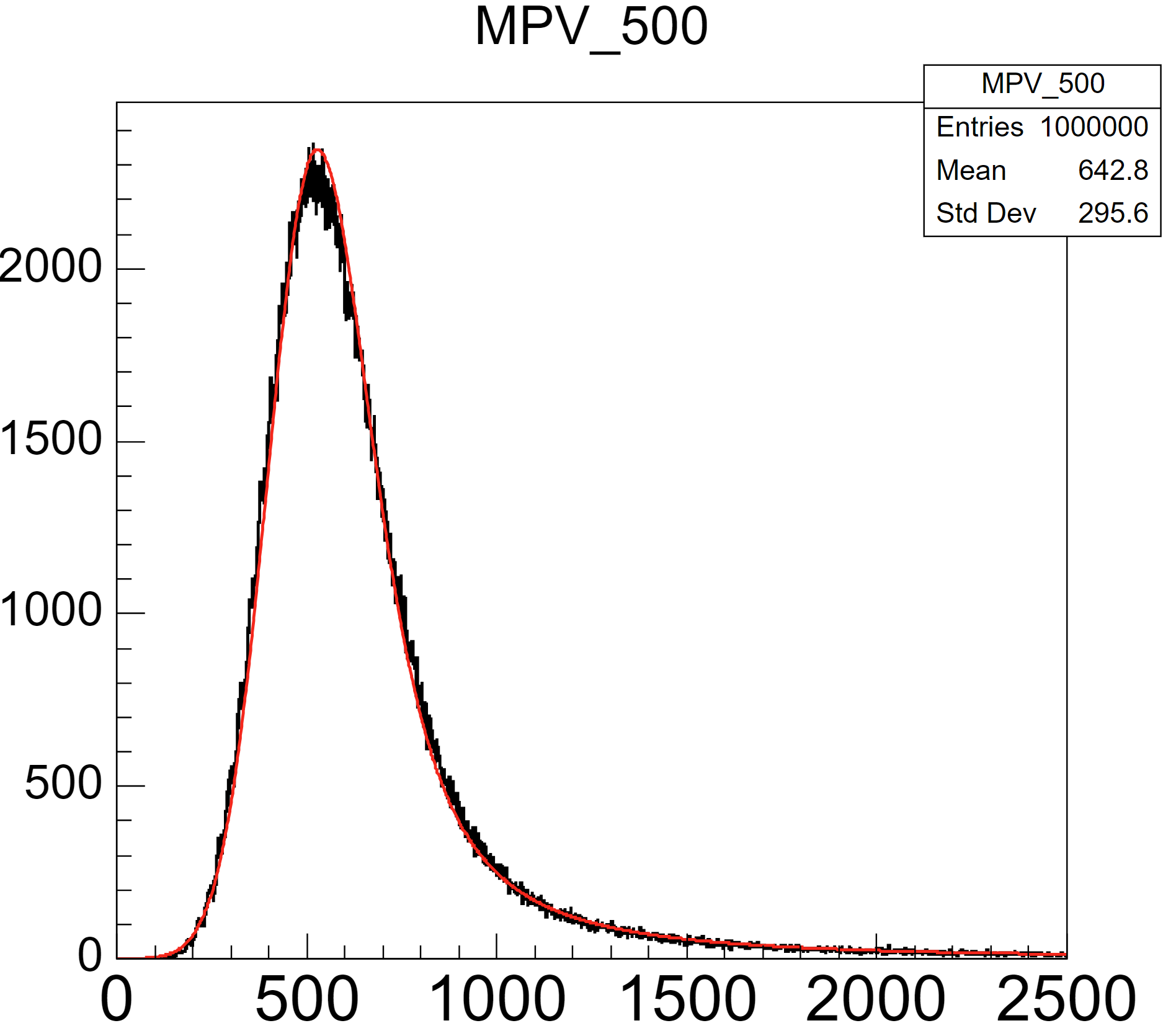